Composants à semi-conducteurs
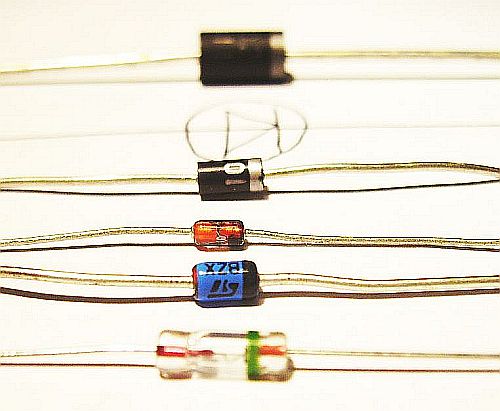 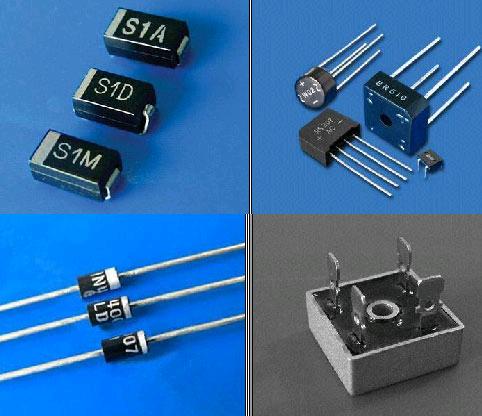 Diodes
Adapté de plusieurs sources sur Internet
Matériau semi-conducteur
Matériau tel le silicium et le germanium dont les atomes ont quatre électrons sur la couche externe
Cahque atome forme des liaisons covalentes avec ses voisins afin d’avoir 8 électrons sur sa couche externe
Faible conducteur d’électricité sans être un isolant
4
4
4
4
4
4
4
4
4
Matériau semi-conducteur dopé
Comprend des impuretés ajoutées ayant 3 ou 5 électrons dans la couche externe (dopage p ou n)





           Charge + mobile       ion négatif fixe                Charge - mobile       ion positf fixe
4
4
4
4
4
4
4
3
4
4
5
4
4
4
4
4
4
4
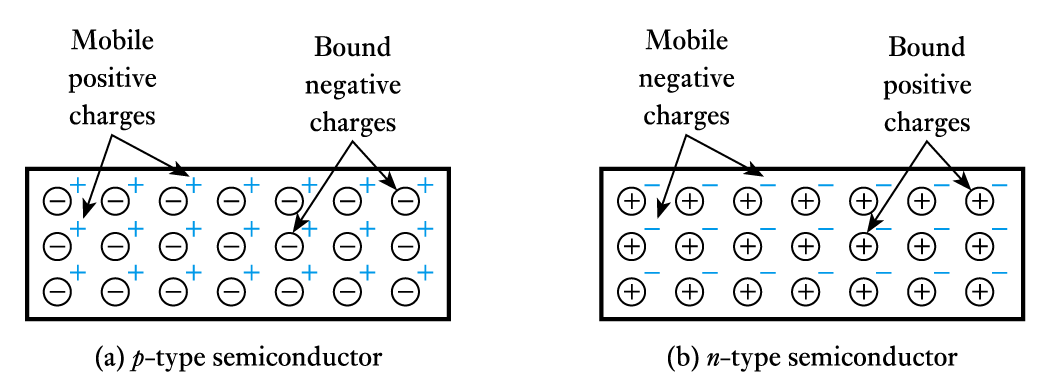 Diode à jonction pn
La diffusion initiale des charges mobiles créé une zone où les ions fixes forment une barrière de potentiel pour de nouveaux déplacements 







On peut vaincre ou renforcer la                            barrière en appliquant une ddp entre les côtés p et n                 commutateur électronique ou diode
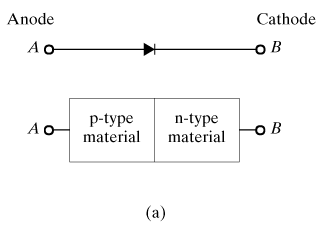 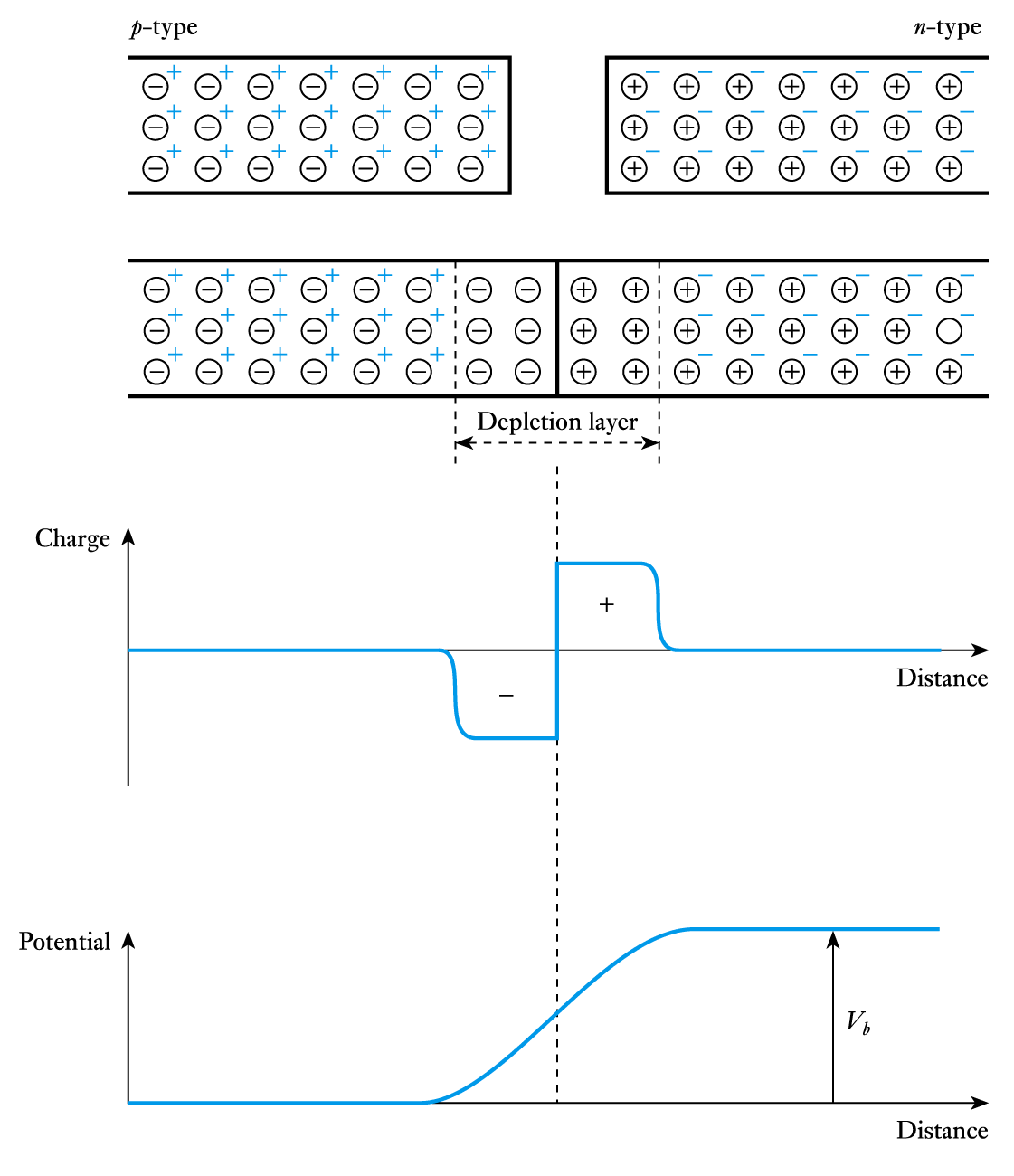 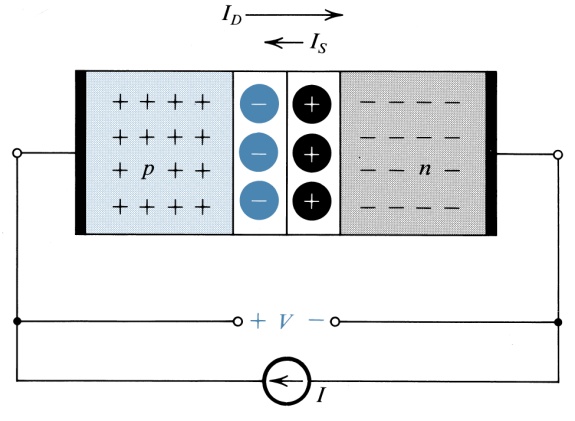 Différents types de diodes
Diode à jonction PN:
Diode standard, agit comme  conducteur à sens unique
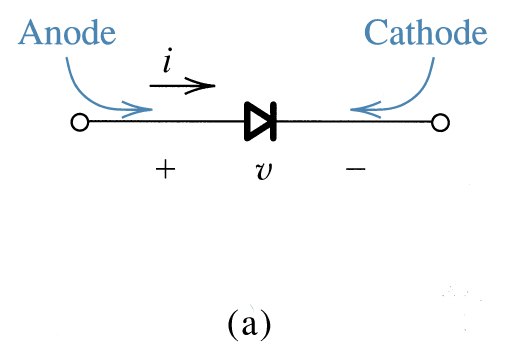 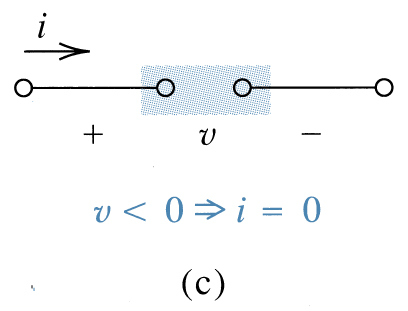 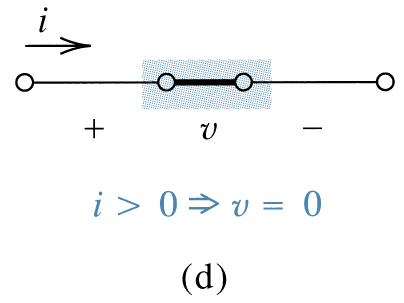 Conçue pour opérer dans la région d’avalanche. Permet de générer des tensions de référence
Diode Zener :
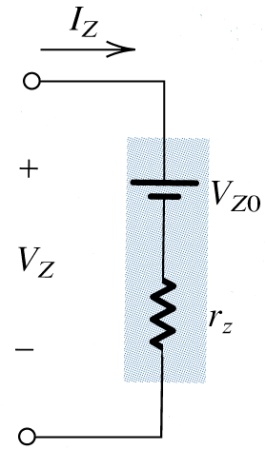 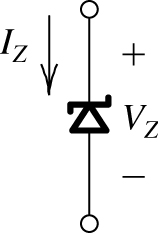 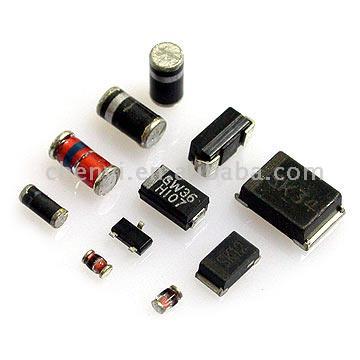 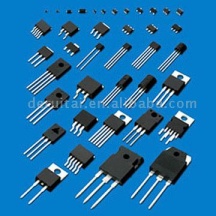 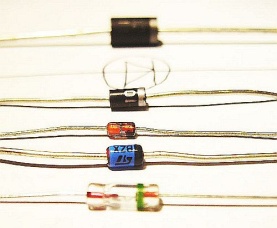 Différents types de diodes
Diode Schottky :
Conçue pour changer d’état en l’espace de nS (commutation rapide); possède une tension de barrière proche de celle de diodes au Ge
Diode électro-luminescente  (LED) :
Conçue pour avoir une tension de barrière large afin que les collisions de charges   génèrent des photons. 
On peut générer de la lumière allant de l’infrarouge à l’ultra-violet en modulant la largeur de la barrière de potentiel entre 2 et 4 v
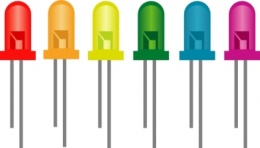 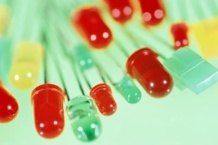 Différents types de diodes
Photodiodes:
Fonctionnement inverse de celui de la LED : on crée un courant électrique en délogeant des électrons dans la barrière de jonction avec des photons. 

Deux mode d’utilisation:
Photoélectrique : réponse rapide, mais gain faible;  utilisé dans les lecteur de CD et les communications par fibre optiques.
Photovoltaïque :  réponse lente, mais gain plus élevé. Utilisé dans les panneaux solaires

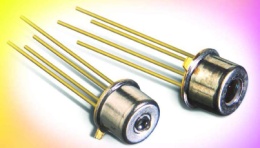 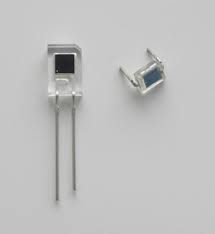 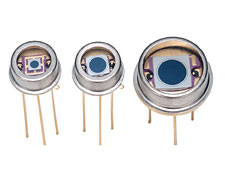 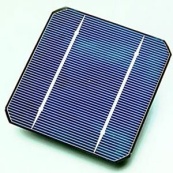 Réponse I-V de la diode
VD = Tension de  	polarisation
ID =  Courant
IS =  Courant de fuite 	en polariastion 	inverse
VBR = Tension de 	claquage ou 	d’avalanche
VD0 = Tension de 	barrière
ID
(mA-A)
IS
VBR
VD
~VD0
(uA-nA)
VD0  ~6v pour Si, ~.3v pour Ge
Courant direct et inverse
Le courant au travers d’une jonction pn dépend de la tension appliquée aux bornes
Polarisation directe


	où VT= kT/q avec k la constante de  Boltzmann, T  la température en oK,           q la charge de l’électron et   une constante dépendant des matériaux     utilisés ( = 1 dans la majorité des cas) 
À 25oC, VT ~ 26 mV  on atteint vite la saturation en polarisation positive
Polarisation inverse : I ~ -Is
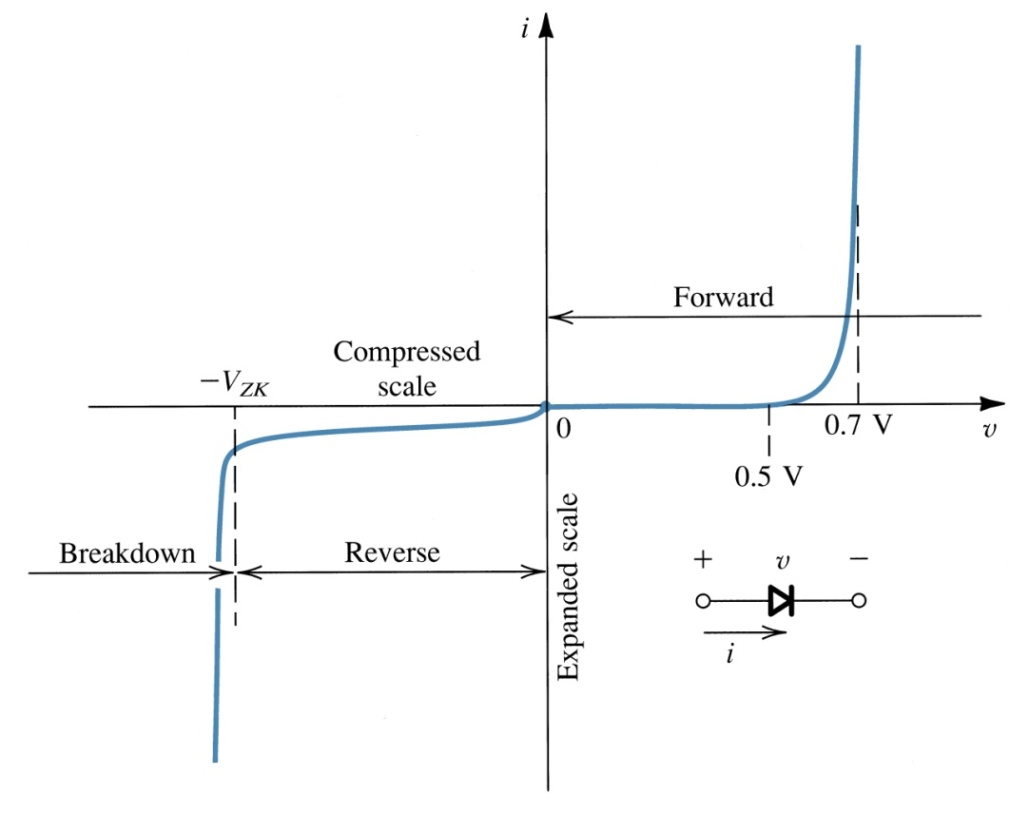 Circuit redresseur à diode
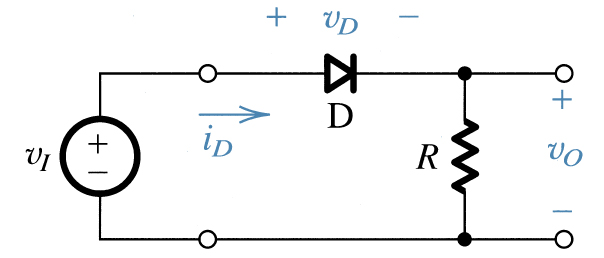 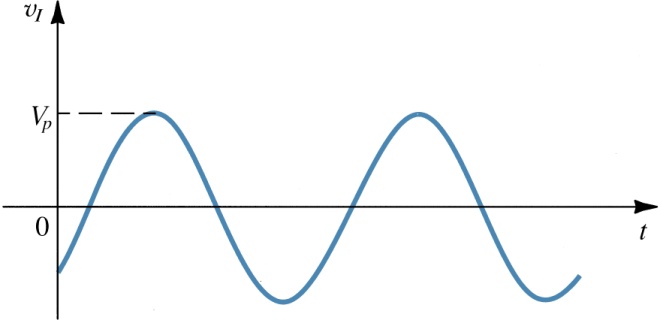 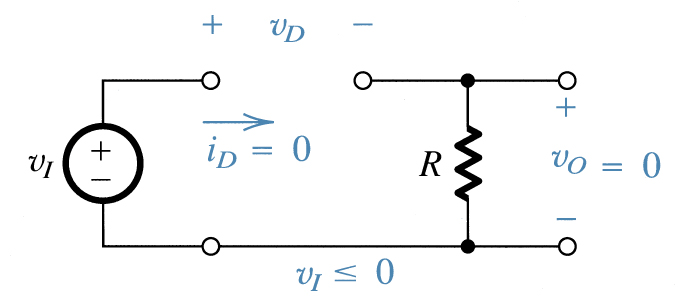 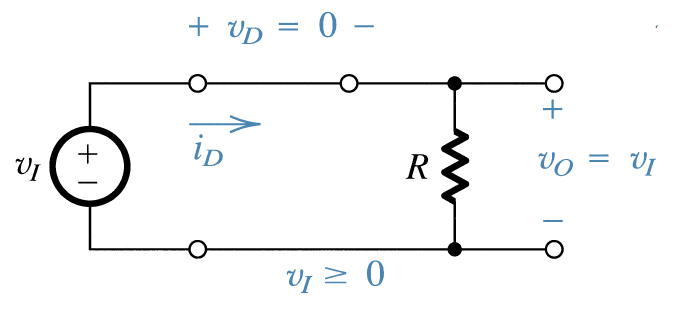 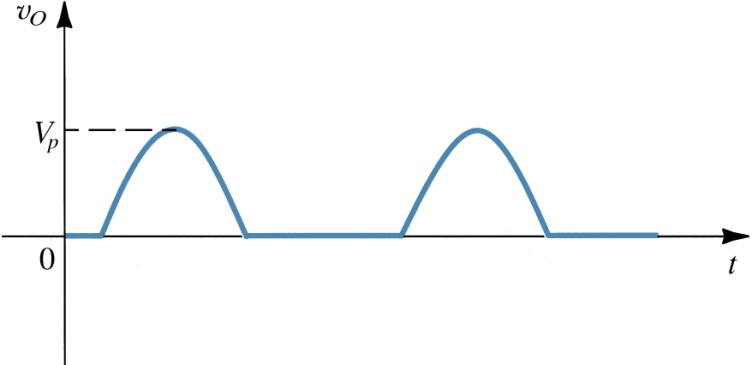 Durant le cycle positif, la diode conduit; sinon, elle bloque le passage du courant
10
Modèle linéaire de la diode
À VD > VD0 :                                   (1~50)
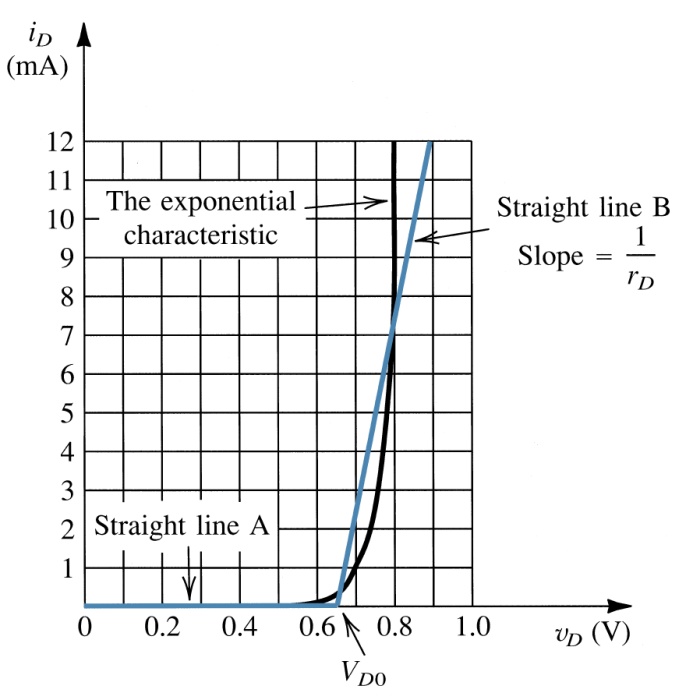 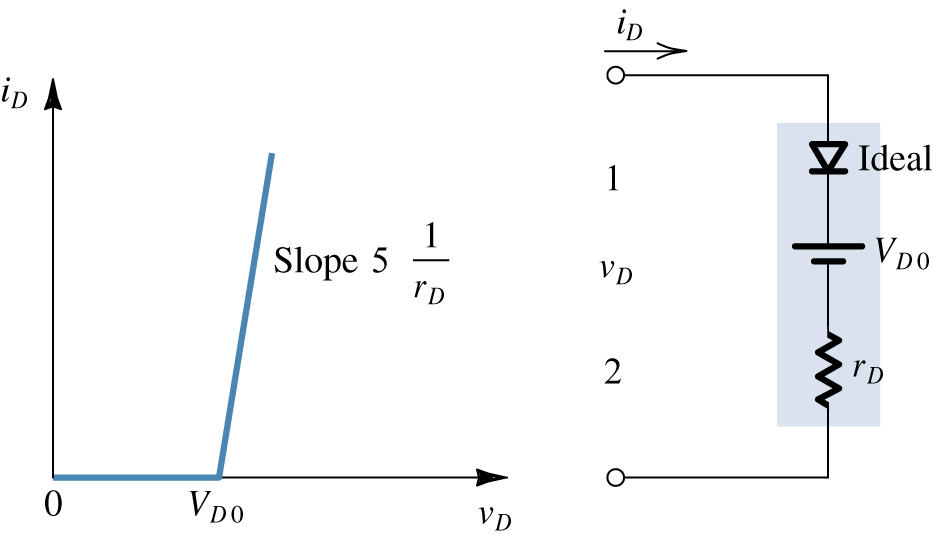 =
Modèle linéaire de la diode
À faible courant et basse frèquence d’operation, on néglige souvent la rD et la pente devient verticale
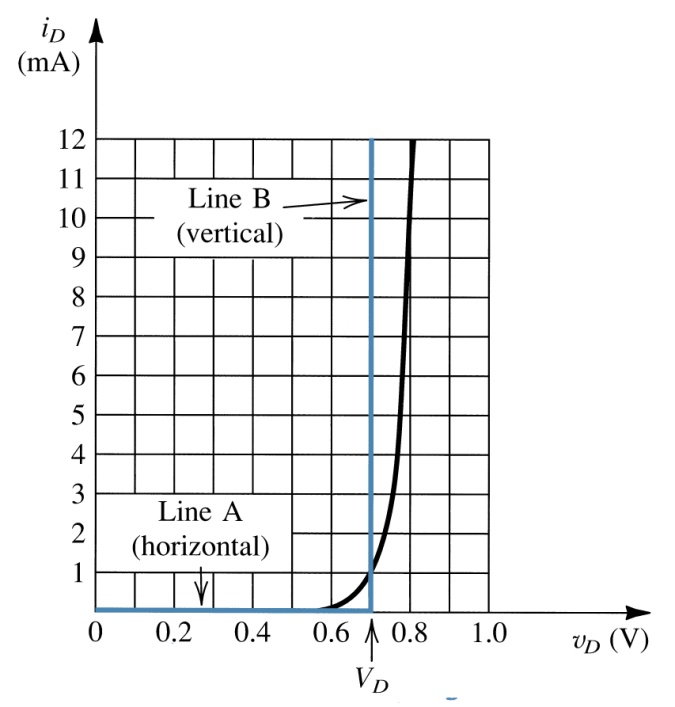 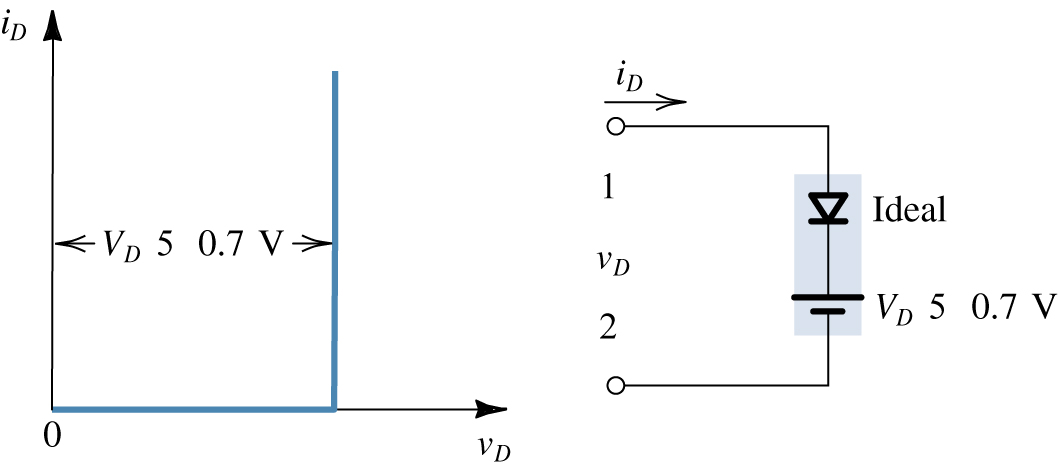 =
Analyse en faible signal avec le modèle linéaire
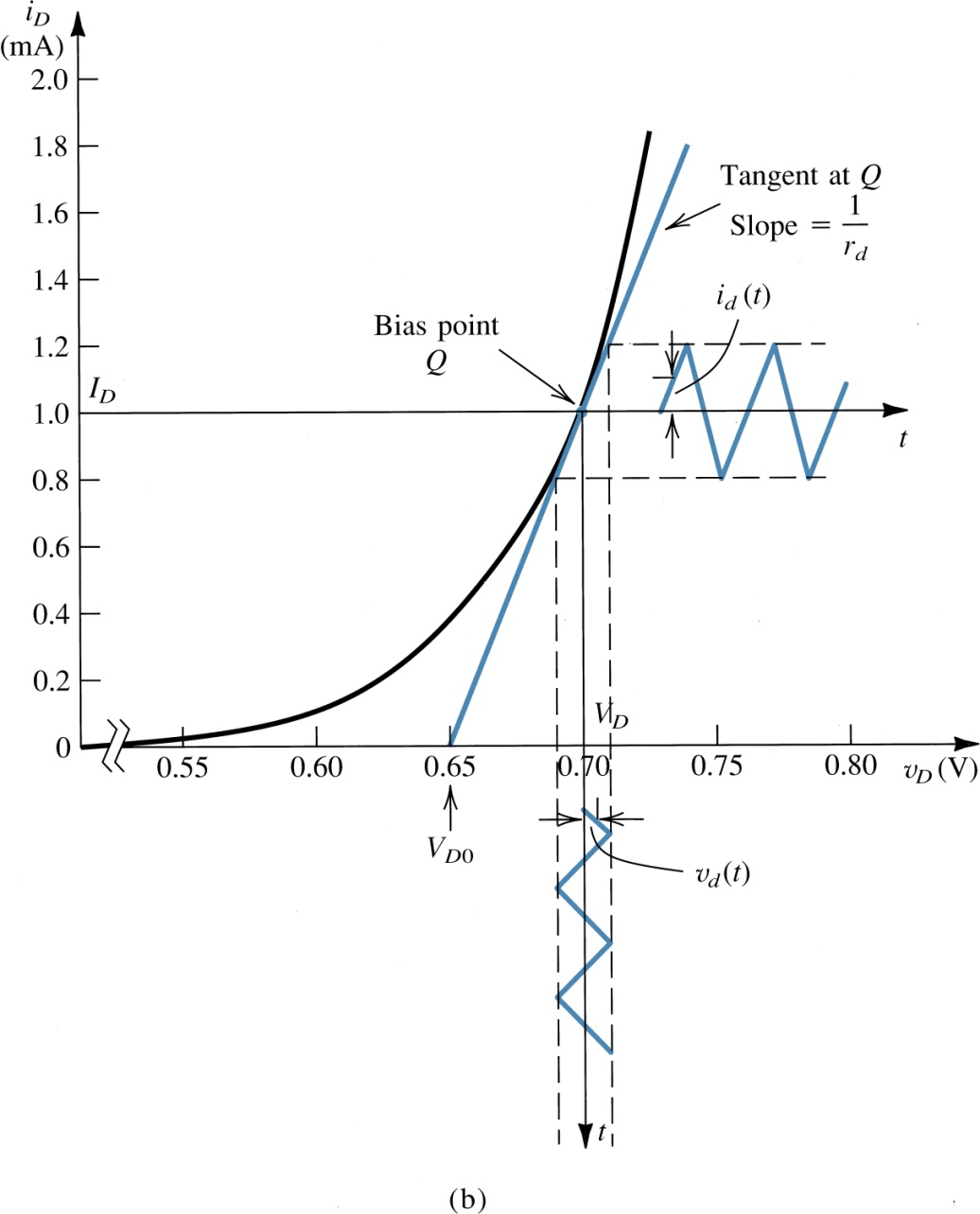 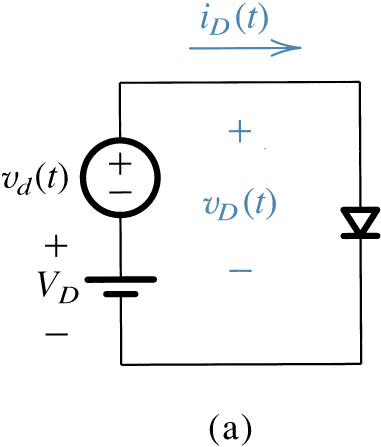 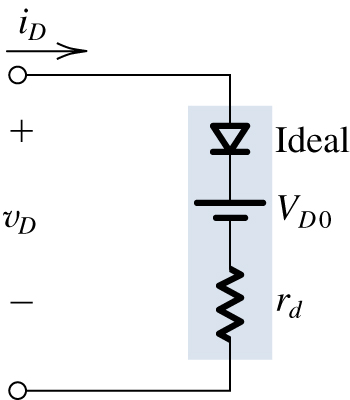 Pour VD=VQ>VD0 , une tension variable v(t) génère une variation de courant d’amplitude proportionnelle
Le point  Q=(VQ, IQ) sert de référence        (point de repos)
13
Analyse en faible signal AC et DC
En pratique, on sépare les courants AC et DC lors de l’analyse
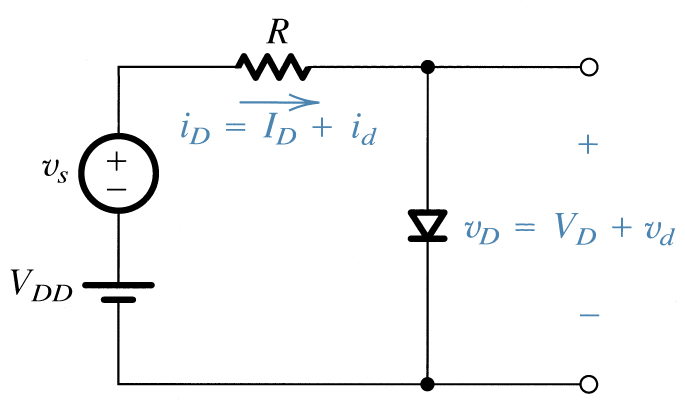 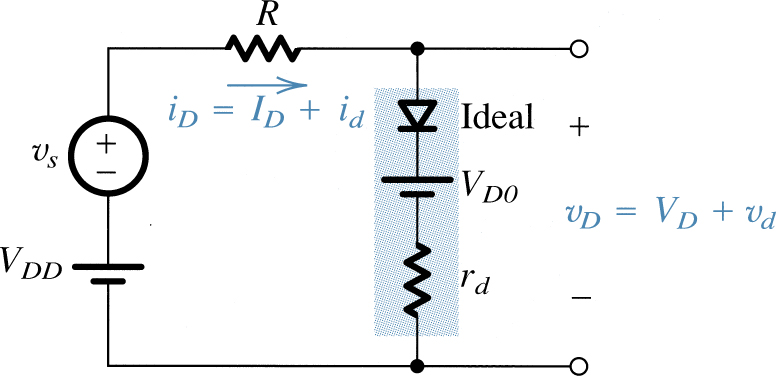 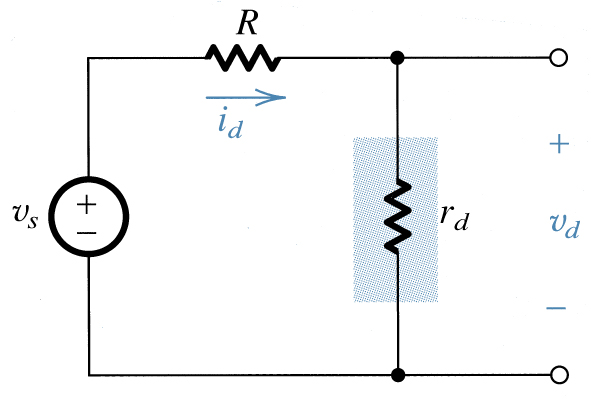 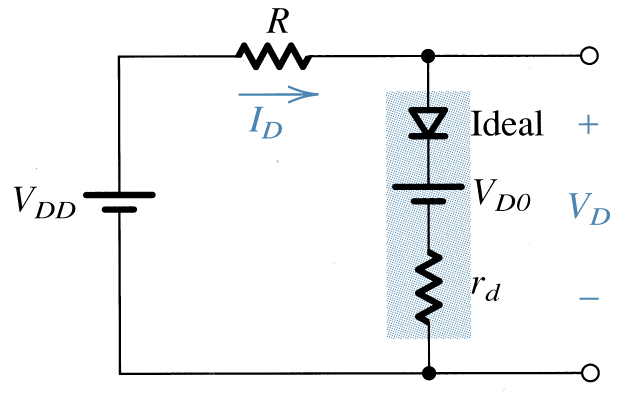 Rectificateurs à diodes
Forment la base des circuits d’alimentation
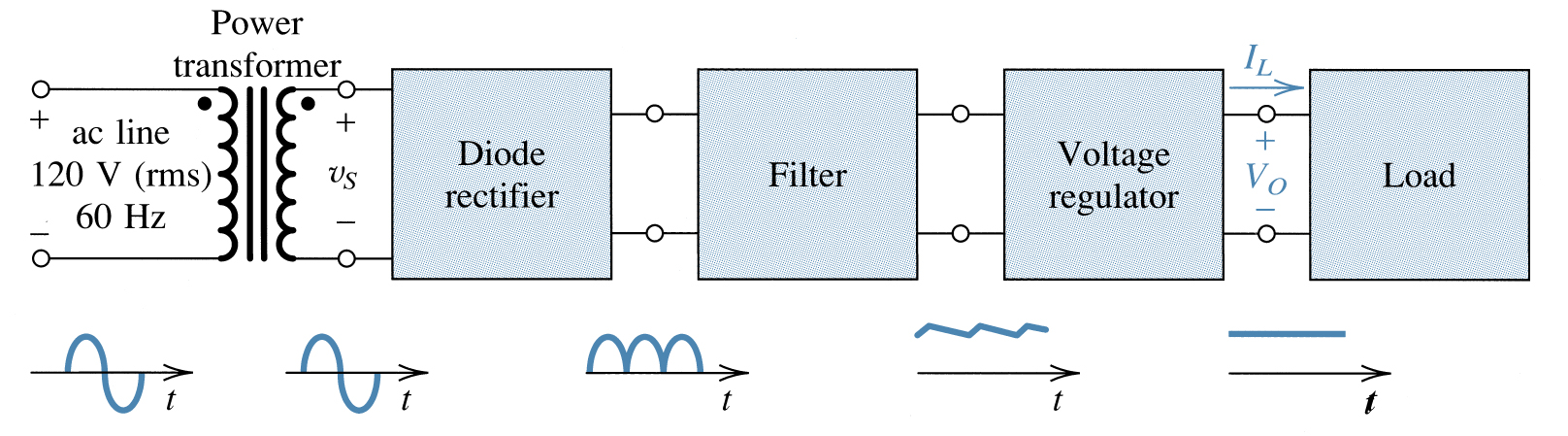 15
Redresseur simple alternance
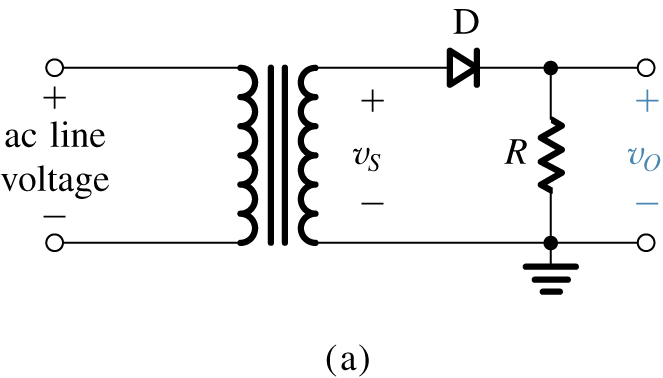 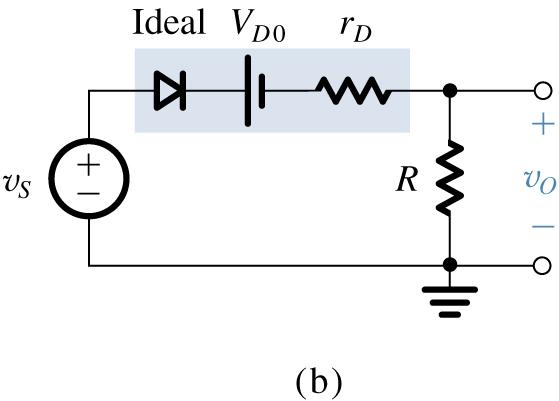 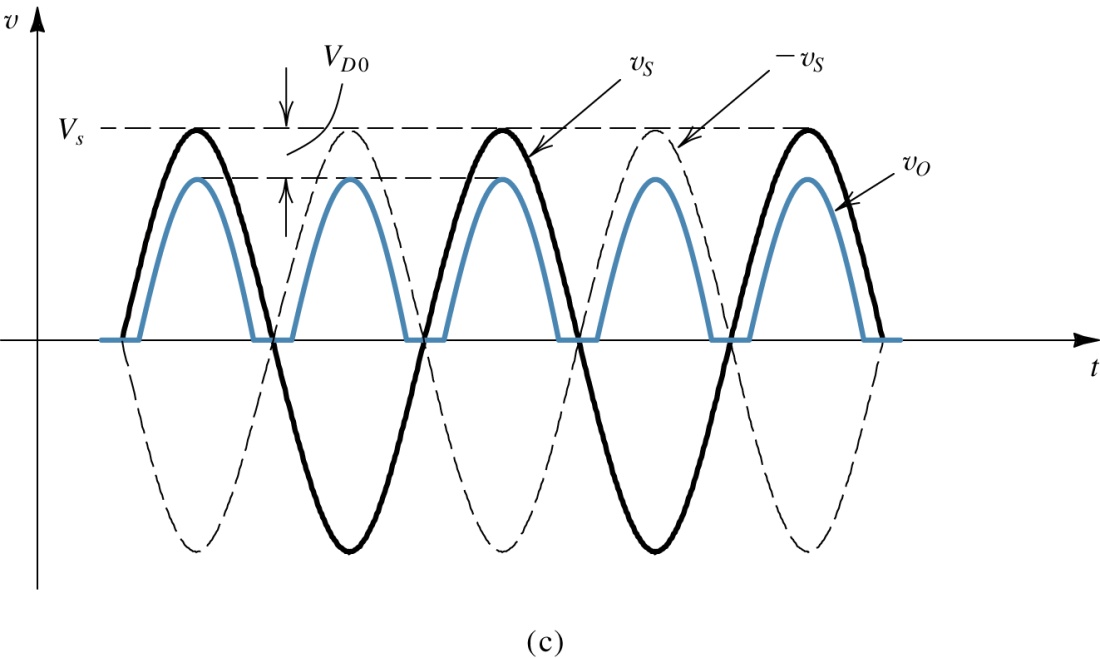 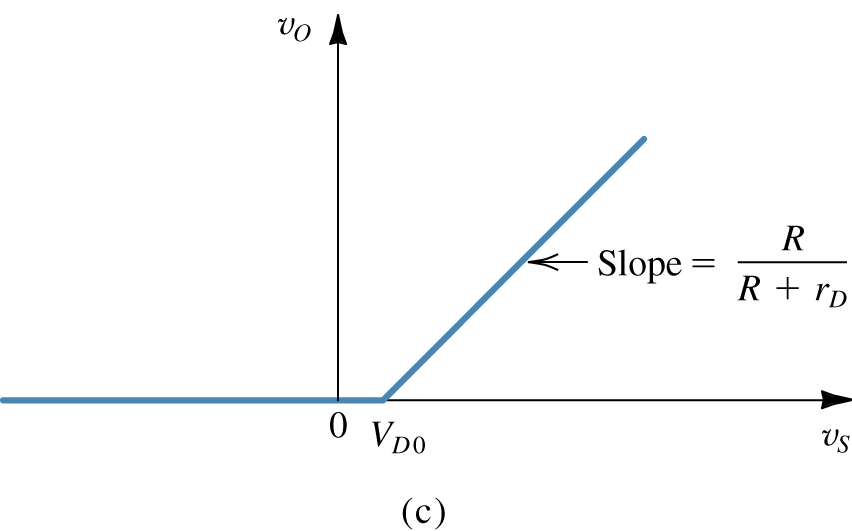 (a) Schéma électrique  (b) circuit equivalent (c) fonction de transfert vo-vs  (d) formes d’ondes associées en supposant rD << R
Redresseur double alternance à point milieu
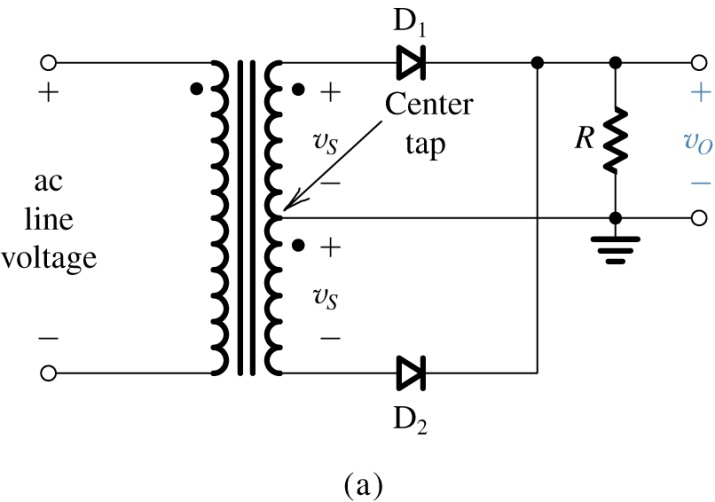 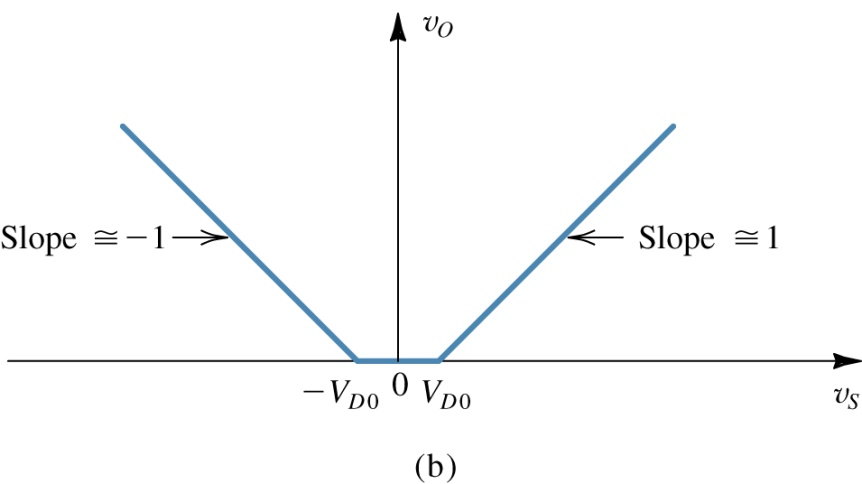 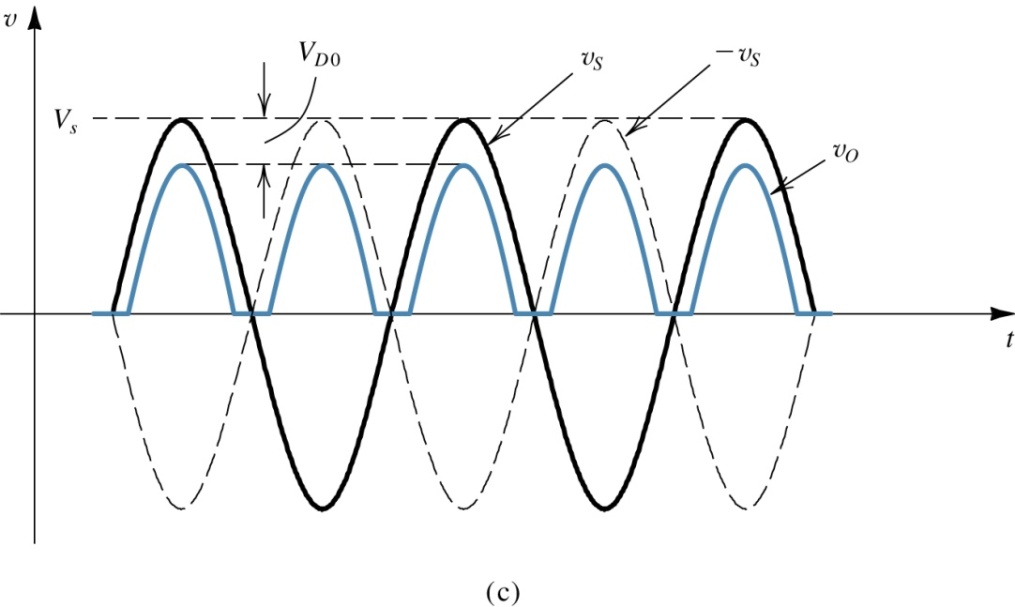 (a) Schéma électrique  (b) fonction de transfert vo-vs  (c) formes d’ondes associées en supposant rD << R
17
Redresseur double alternance à pont
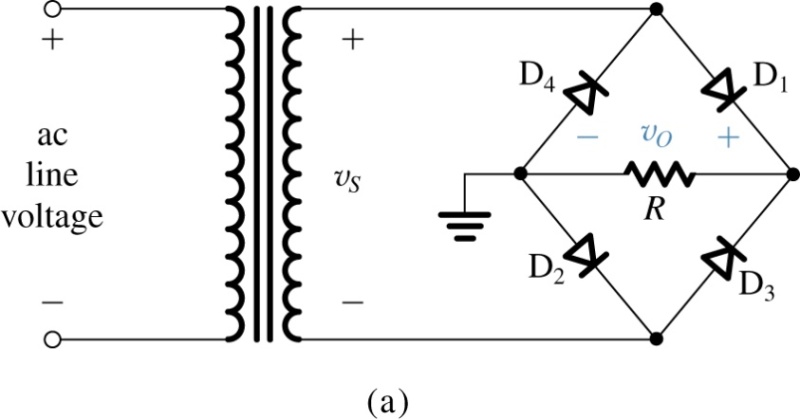 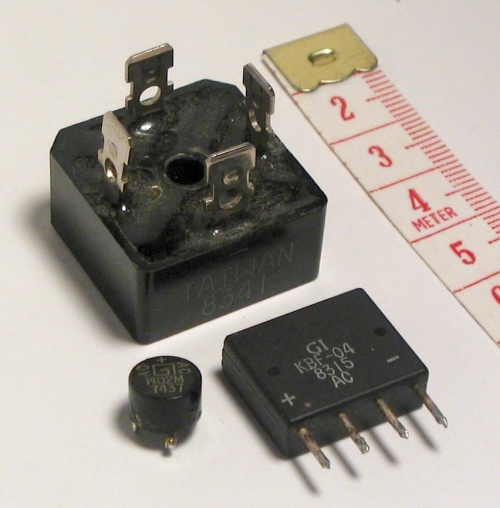 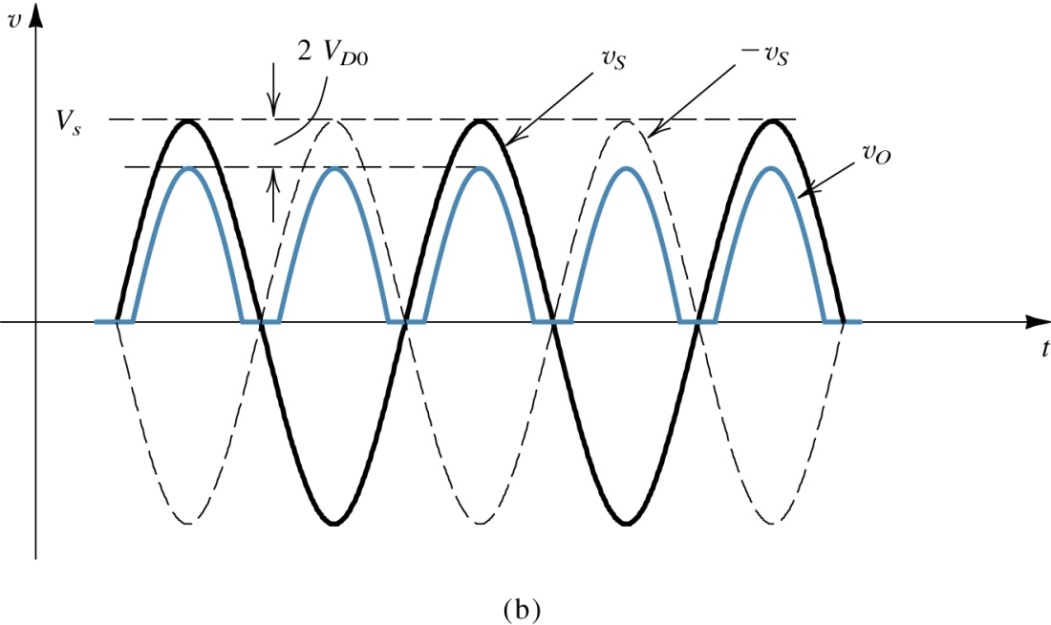 (a) Schéma électrique  (b) fonction de transfert vo-vs  (c) formes d’ondes associées en supposant rD << R
18
Régulation de tension
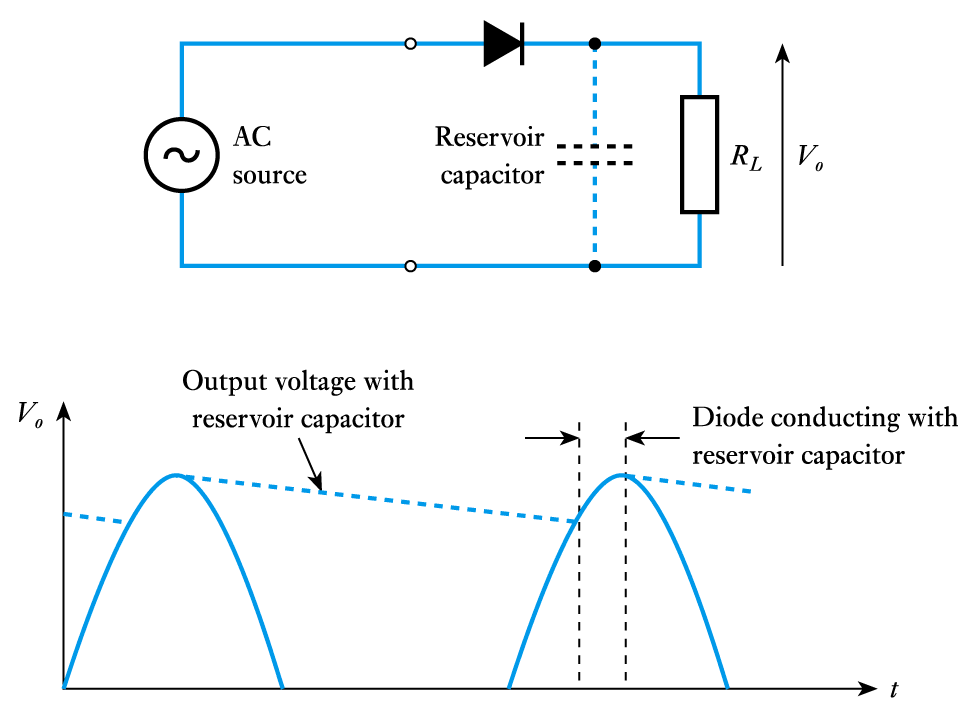 Le condensateur agit comme réservoir pour compenser les chutes de tensions de la source AC
On obtient une tension de sortie plus stable
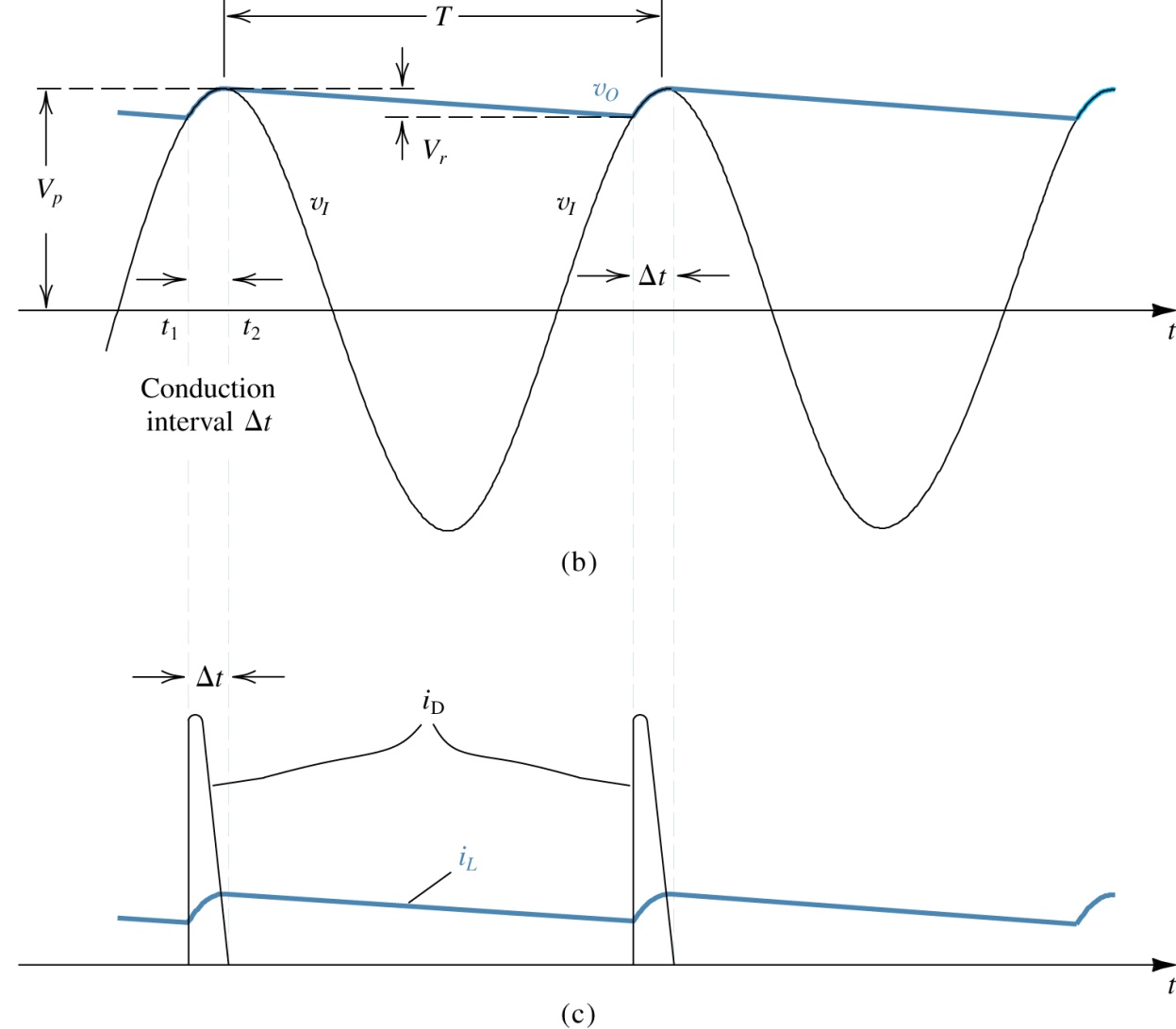 Regulation de tension
Même principe pour un montage en pont
Les fluctuations de tension sont encore plus petites puisque le condensateur compense pour un intervalle de temps plus petit
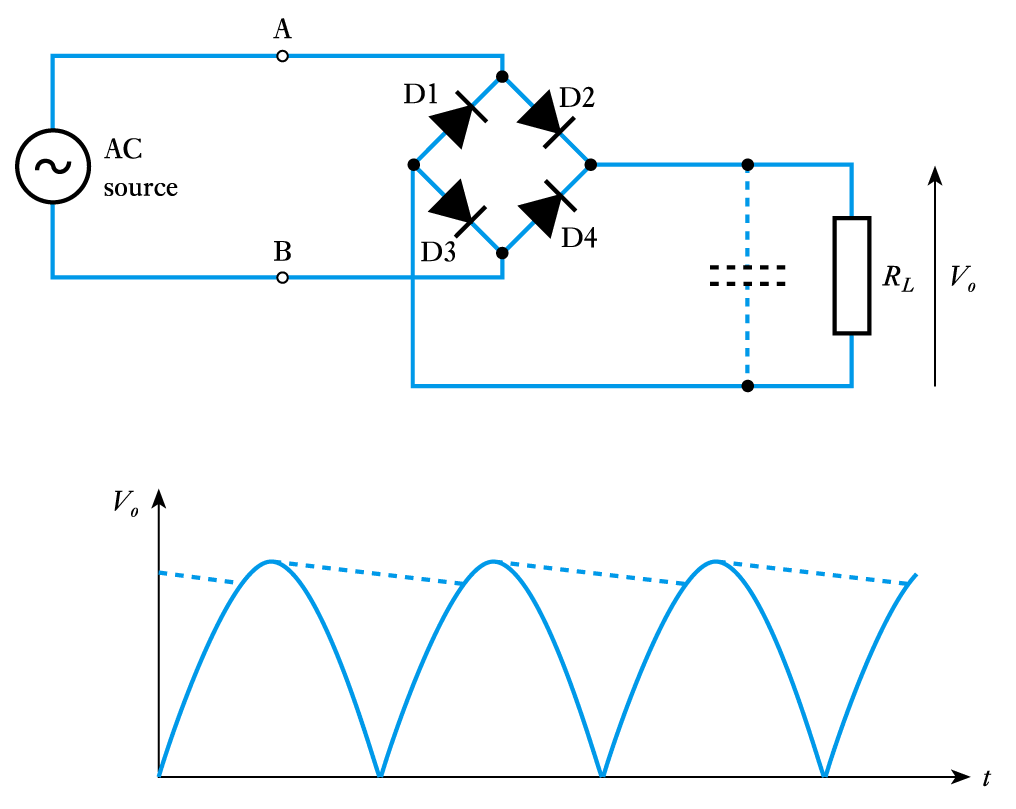 Démodulateur AM
Utilisé pour démoduler un signal modulé en amplitude par une sinusoïde (radio AM)
Appelé aussi détecteur d`enveloppeenveloppe detector
Circuit commun dans les circuits de télécom
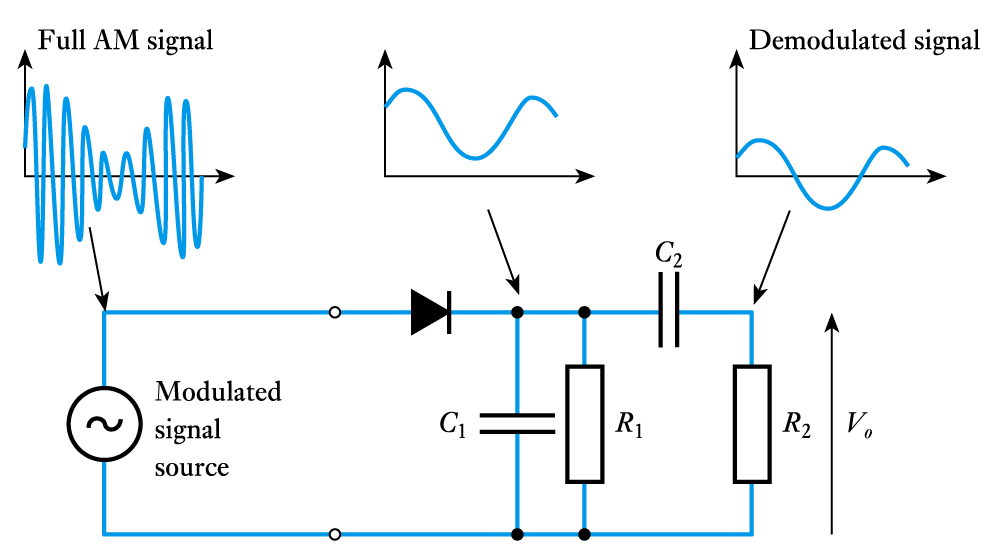 Ecrêteur de signal
Limite les variations d’amplitudes
Peut reposer sur des diodes zener
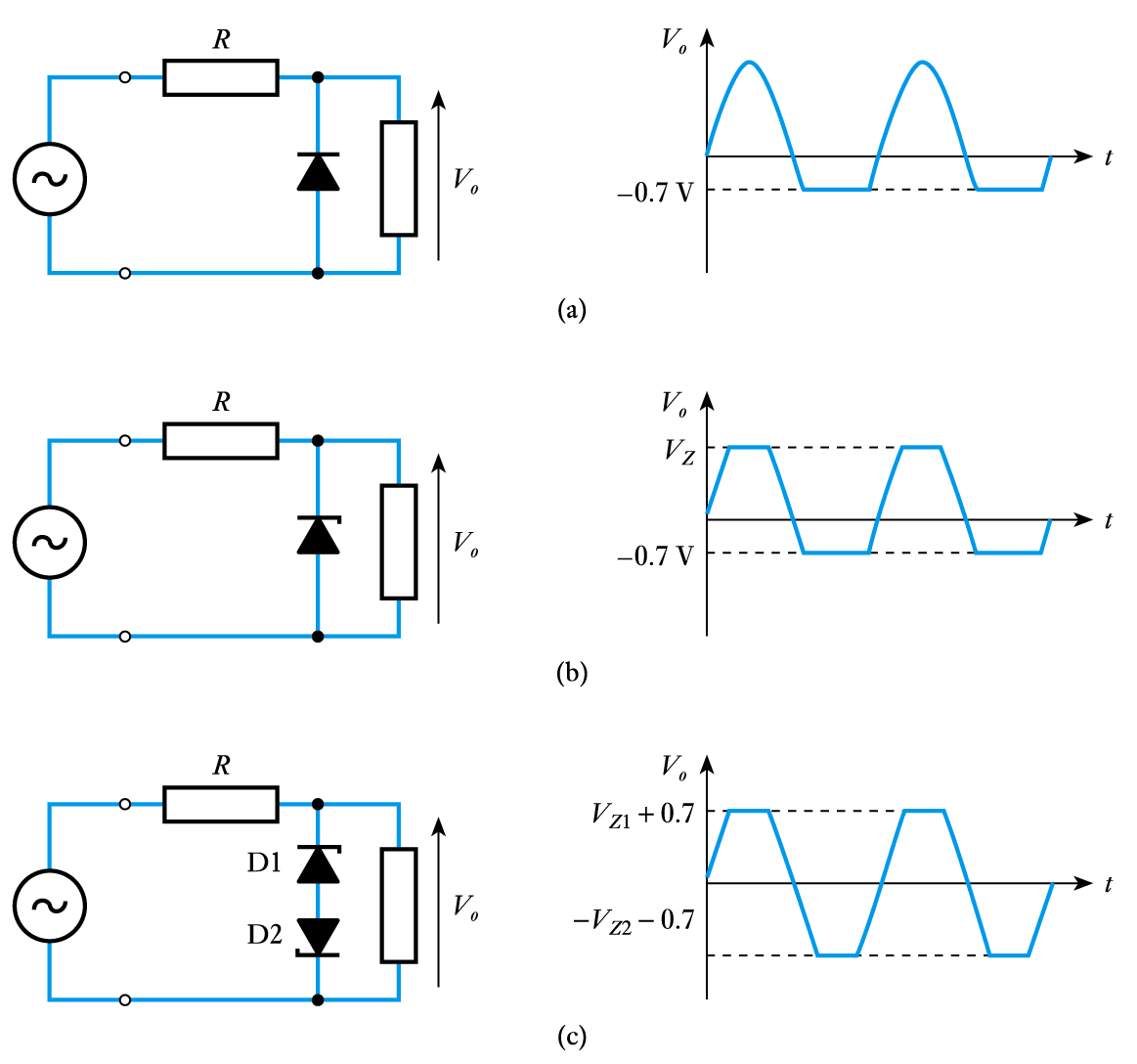 Diode de roue libre
Appelée aussi “flyback” ou “catch”
Utilisée avec les charges inductives lorsqu’elles sont commutées
Prévient la génération d’arcs de tension dans les relais à bobines
Permet de restituer l’énergie emmagasinée dans les alimentations à découpage d’onde.
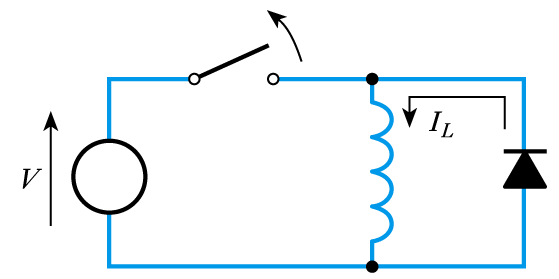